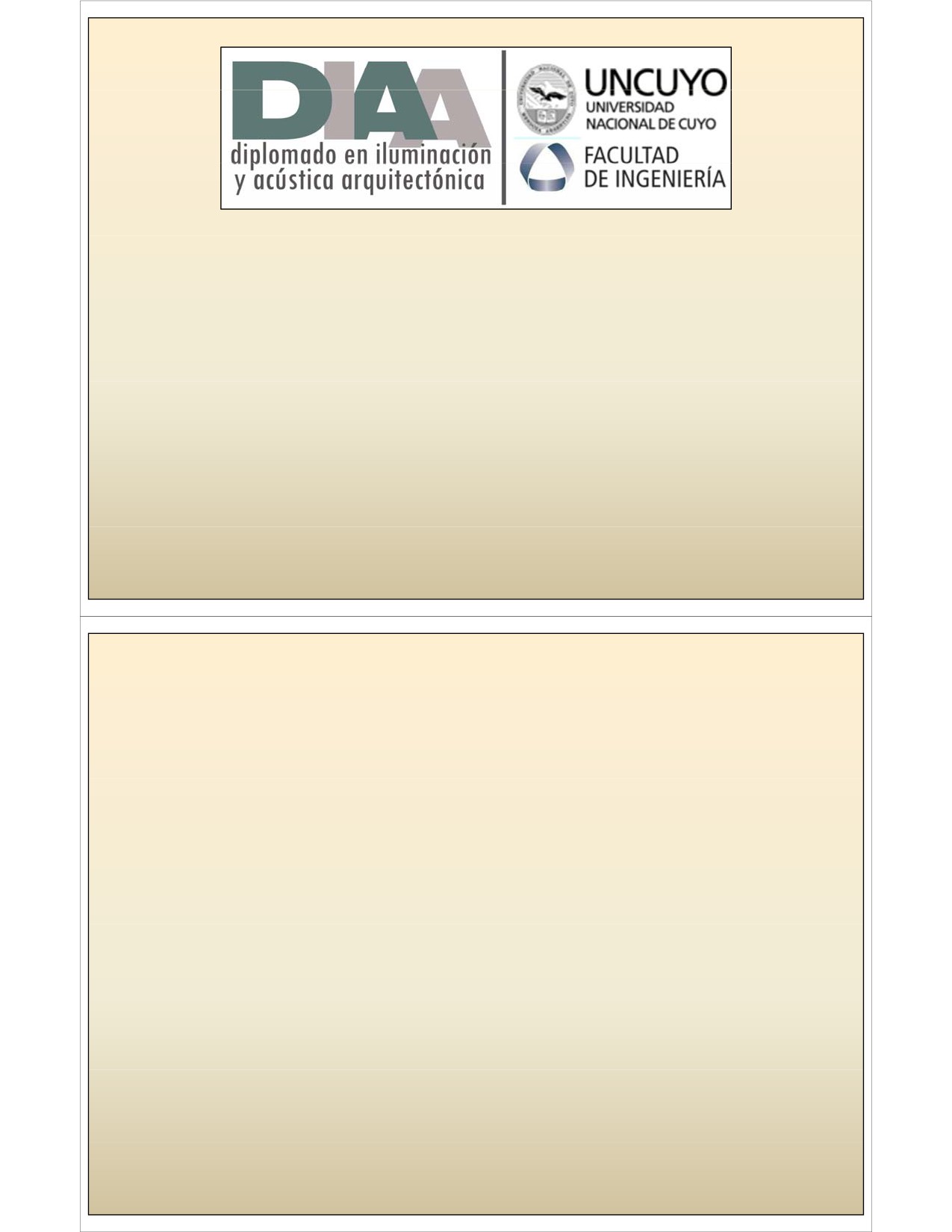 Trabajo Final
Ing. Juan Bertrán
Ingeniero en Electrónica
Especialista en Audio y Sonido
Mg. Ing. Adriano Sabéz
Ingeniero en Acústica 
Mg. en Acústica Arquitectónica y Medioambiental
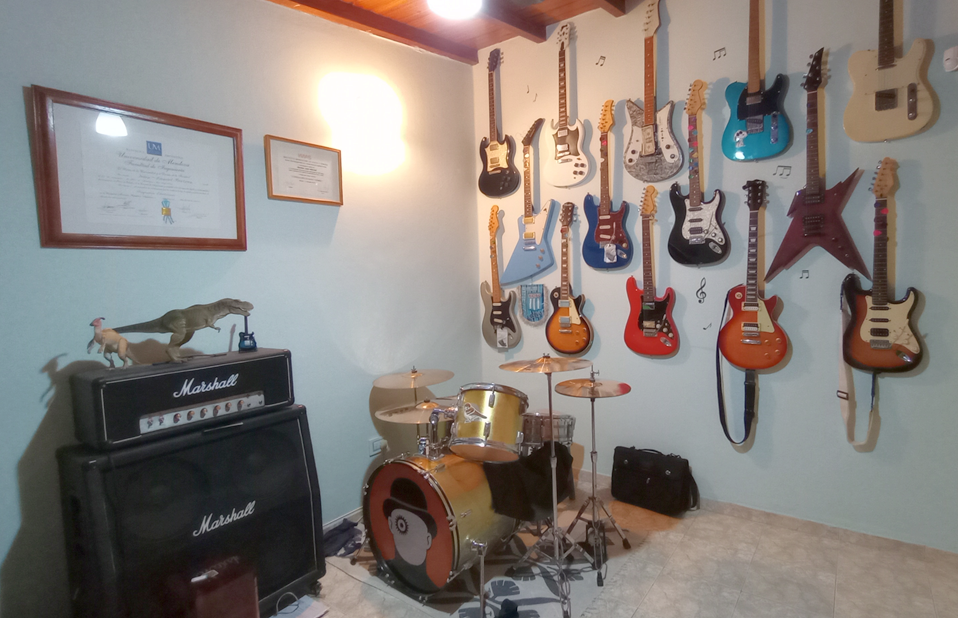 Volumen: 3,24m x 3,63m x 2,72m
Volumen: 9,6m3
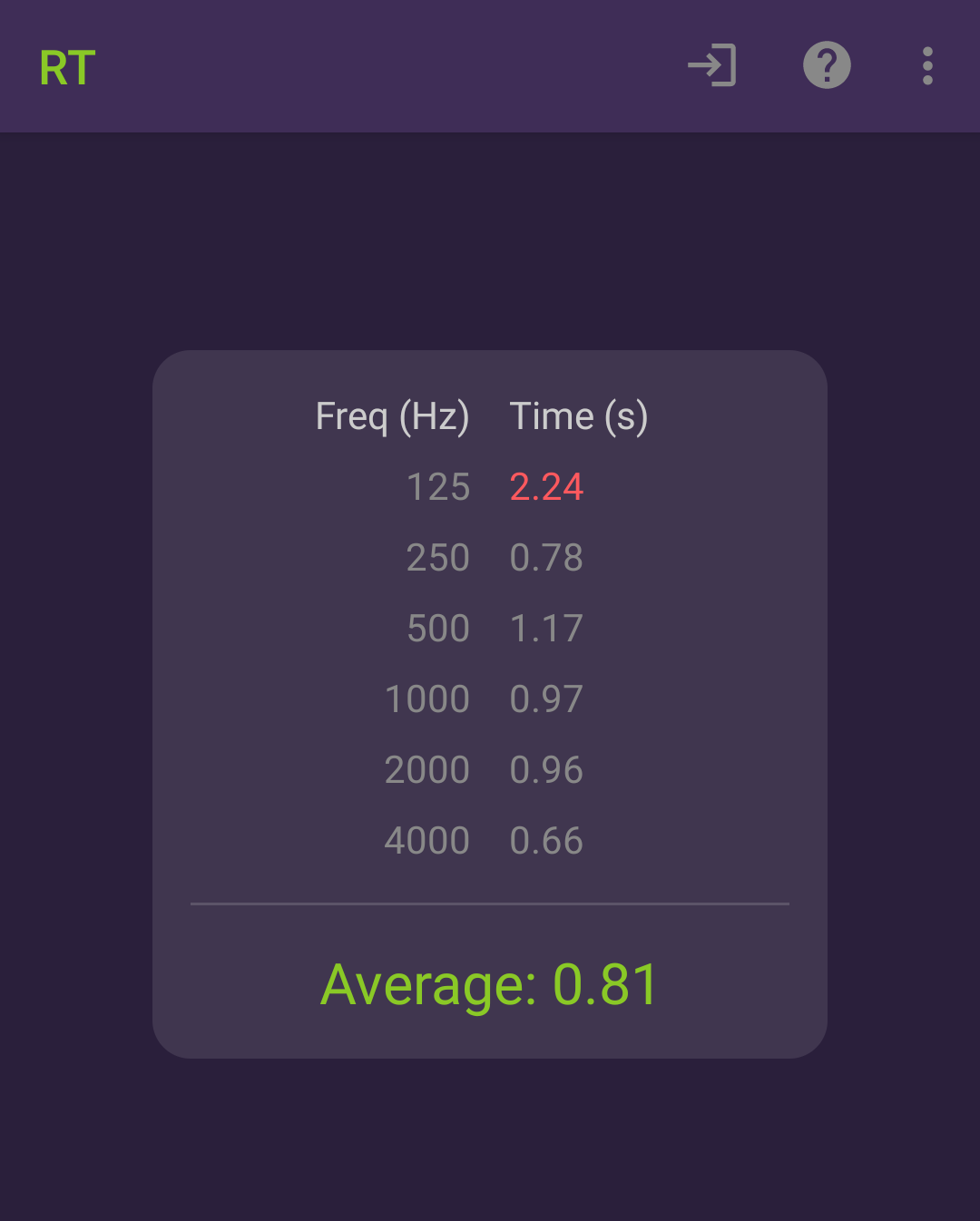 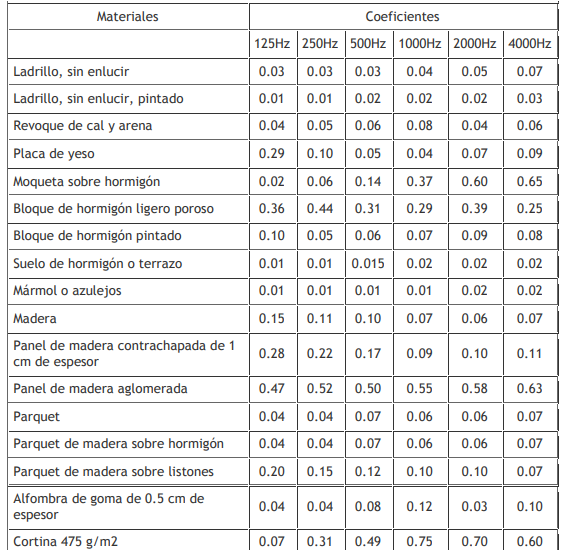 Volumen: 9,6m3
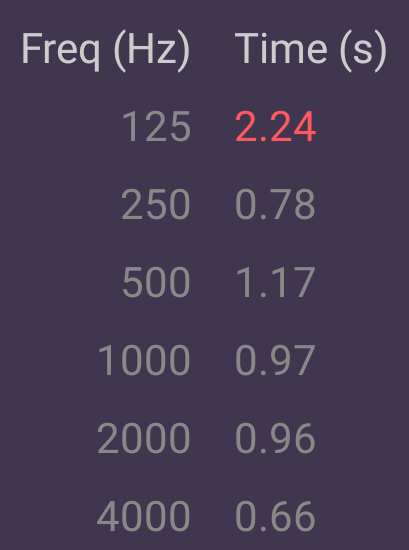 Volumen: 9,6m3
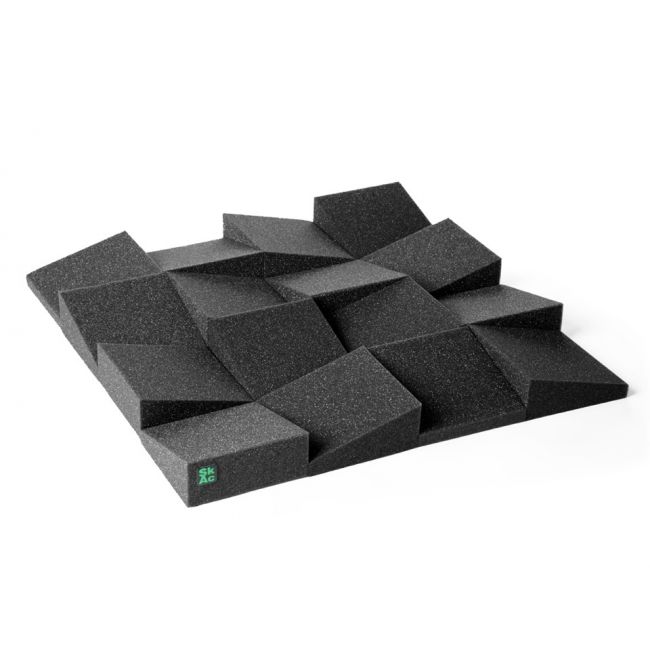 https://www.skumacoustics.com/es/
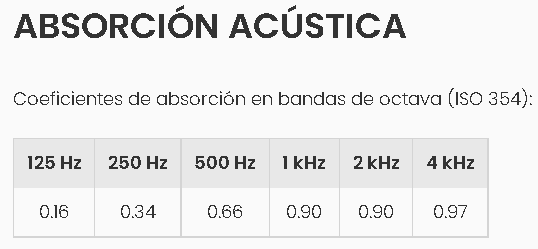 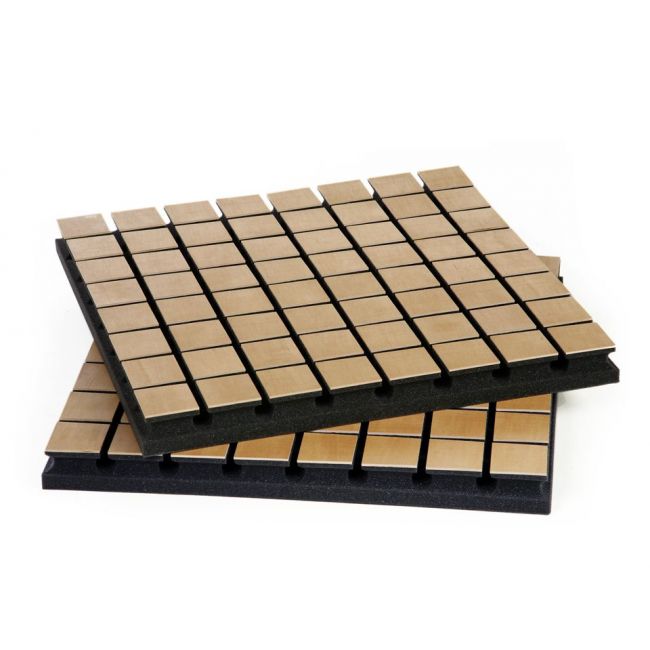 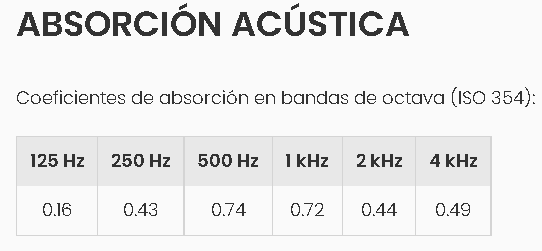 https://www.skumacoustics.com/es/
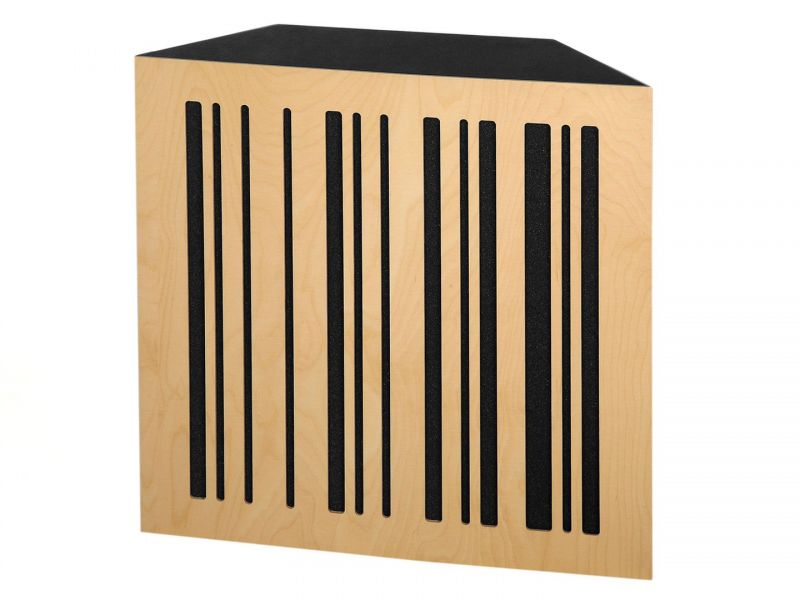 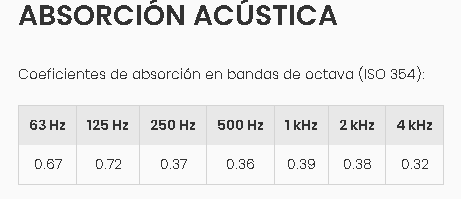 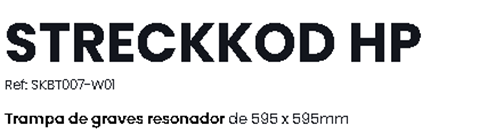 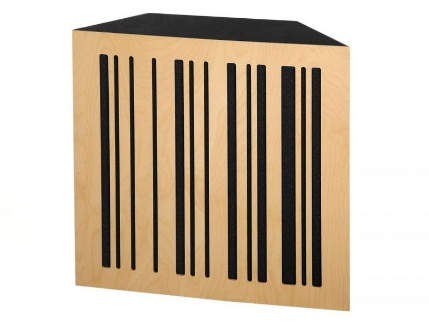